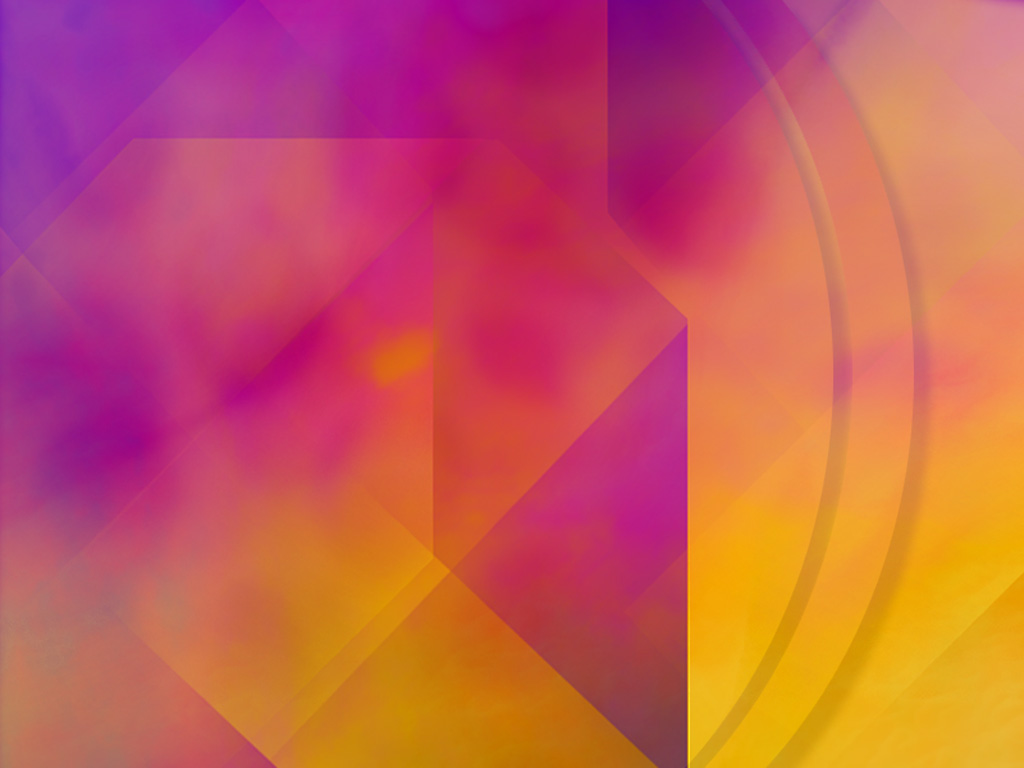 Среднесрочное планирование серии последовательных уроков
Новые подходы в преподавании и обучении
Управление и лидерство в обучении
Семь модулей Программы
Использование ИКТ в преподавании и обучении
Обучение критическому мышлению
Преподавание и обучение в соответствии с возрастными особенностями учеников
Оценивание для обучения и оценивание обучения
Обучение талантливых и одаренных учеников
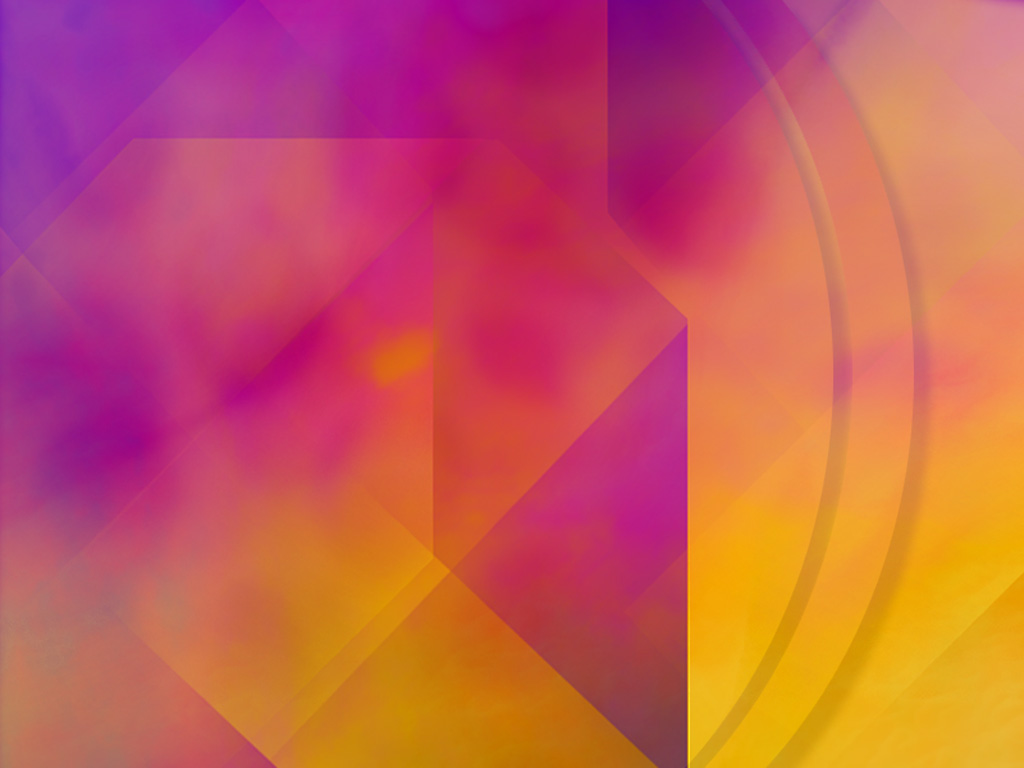 Среднесрочное планирование серии последовательных уроков
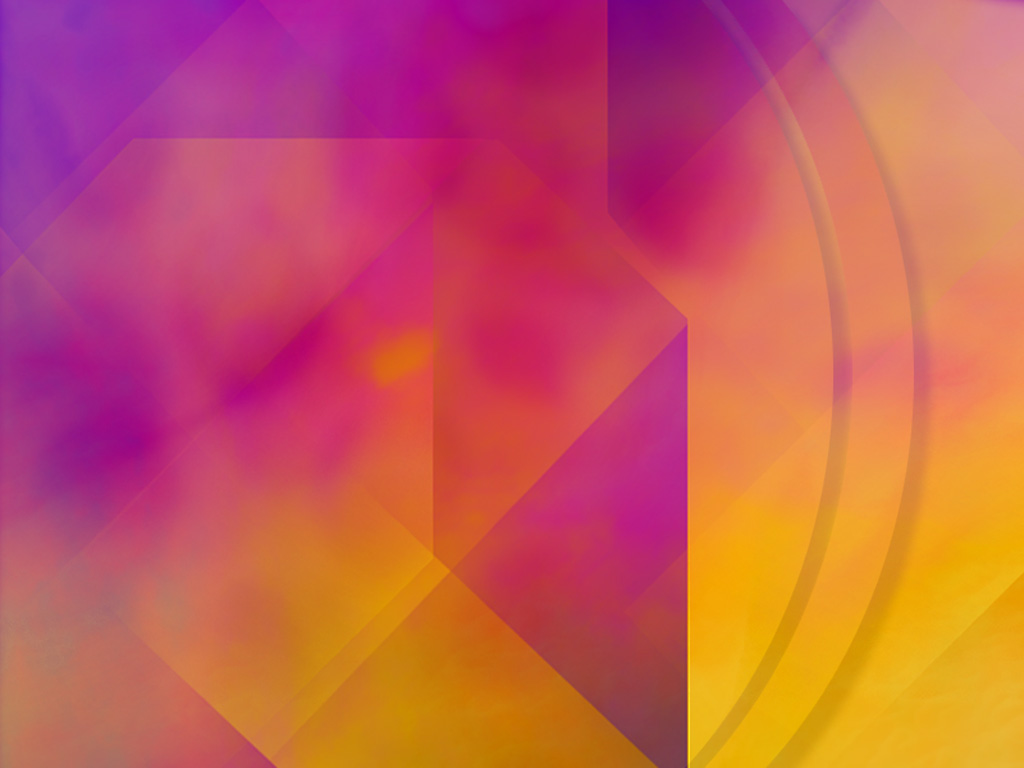 Цель среднесрочного планирования или планирования серии последовательных уроков заключается в следующем:
Организация последовательности этапов работы
Интегрирование семи модулей в практику преподавания в классе
Определение цели преподавания и обучения каждого урока
Определение задач обучения и преподавания с целью достижения ожидаемых результатов
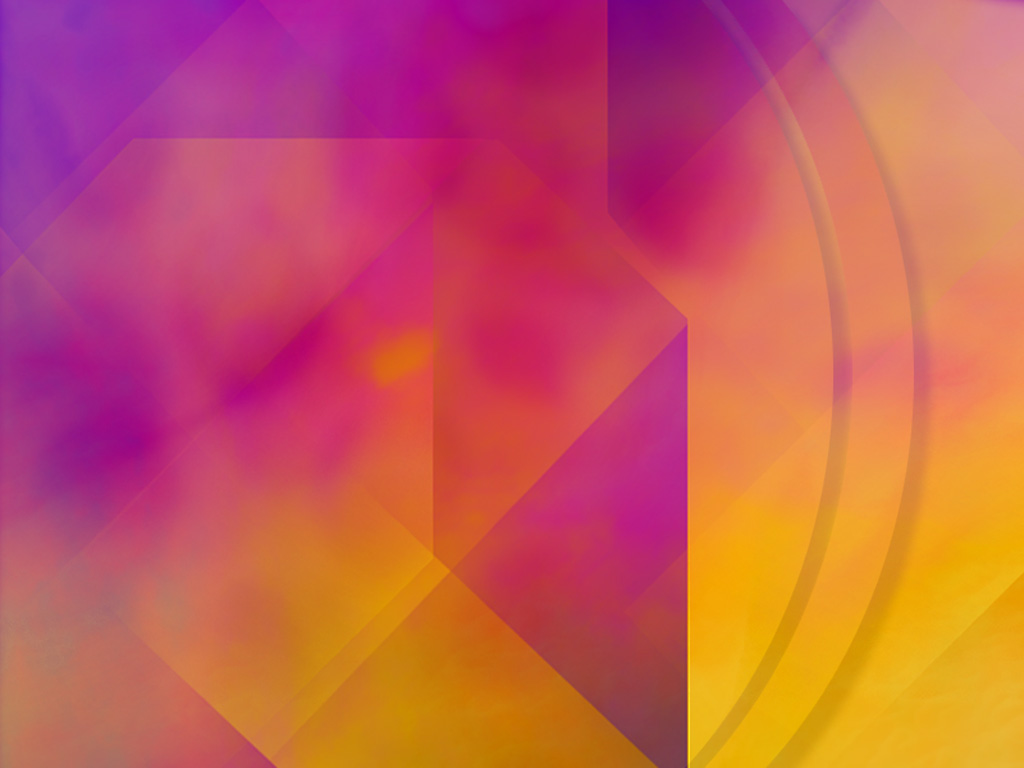 Урок № ____ Тема______________________________
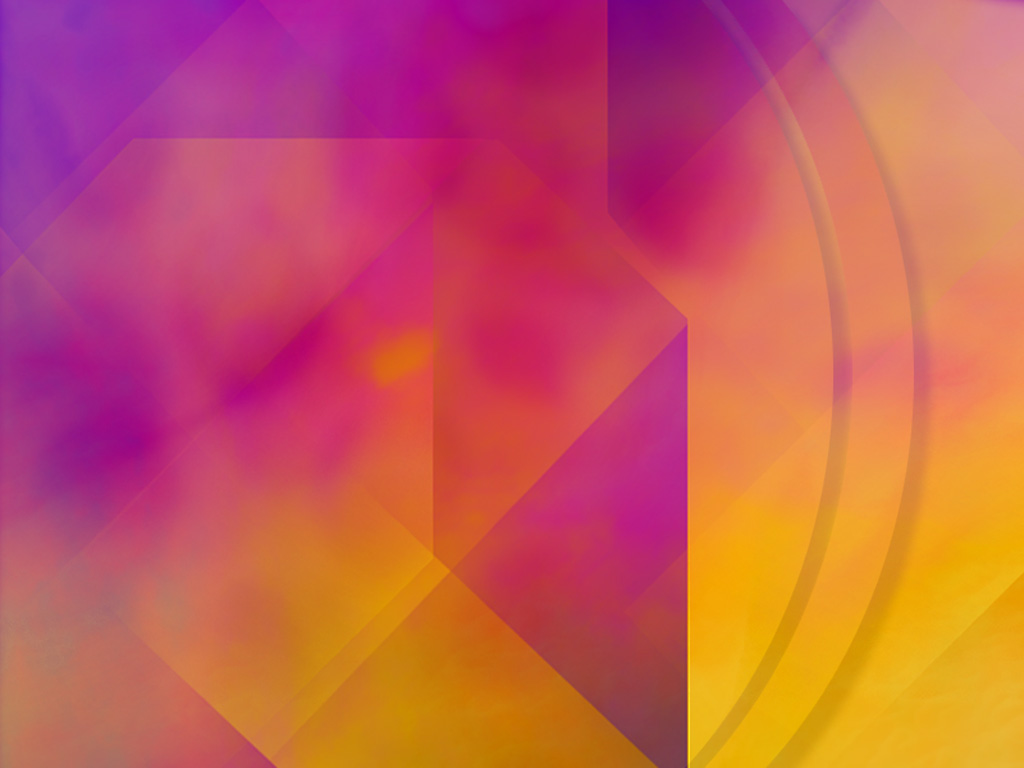 Краткосрочное планирование
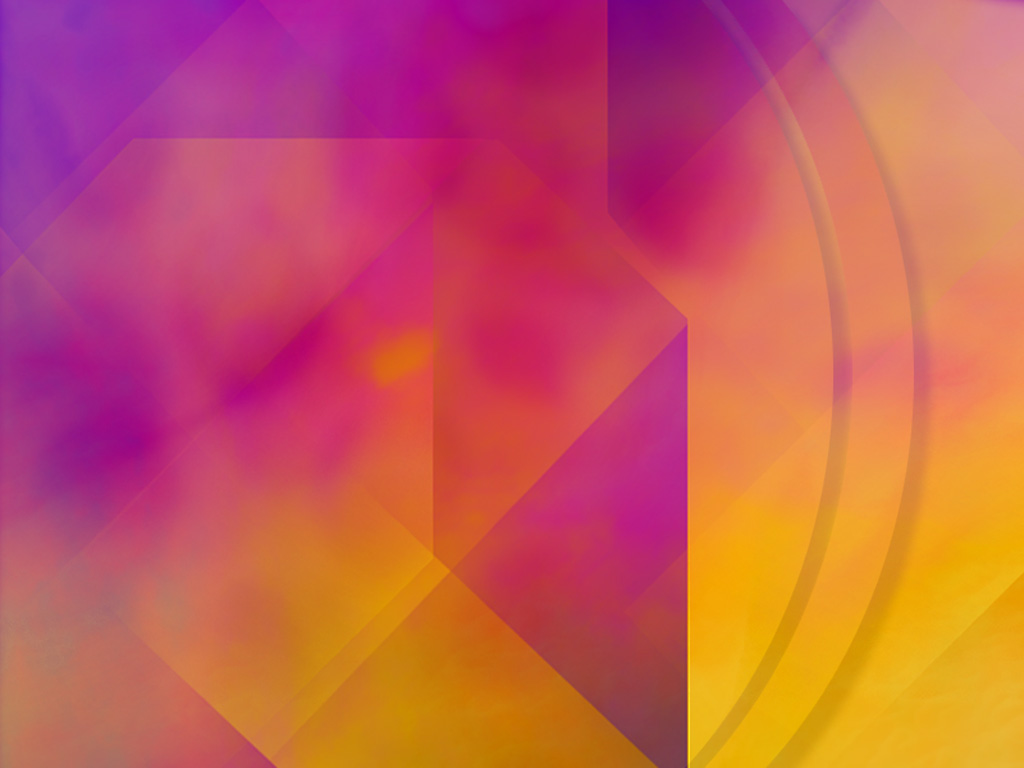 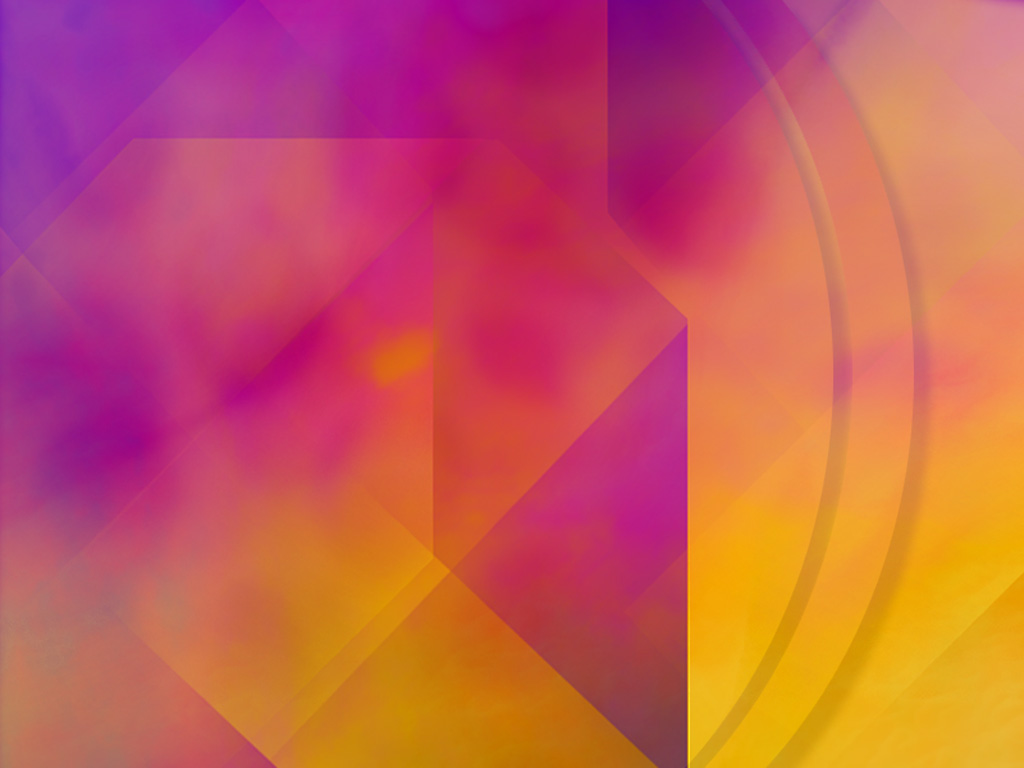 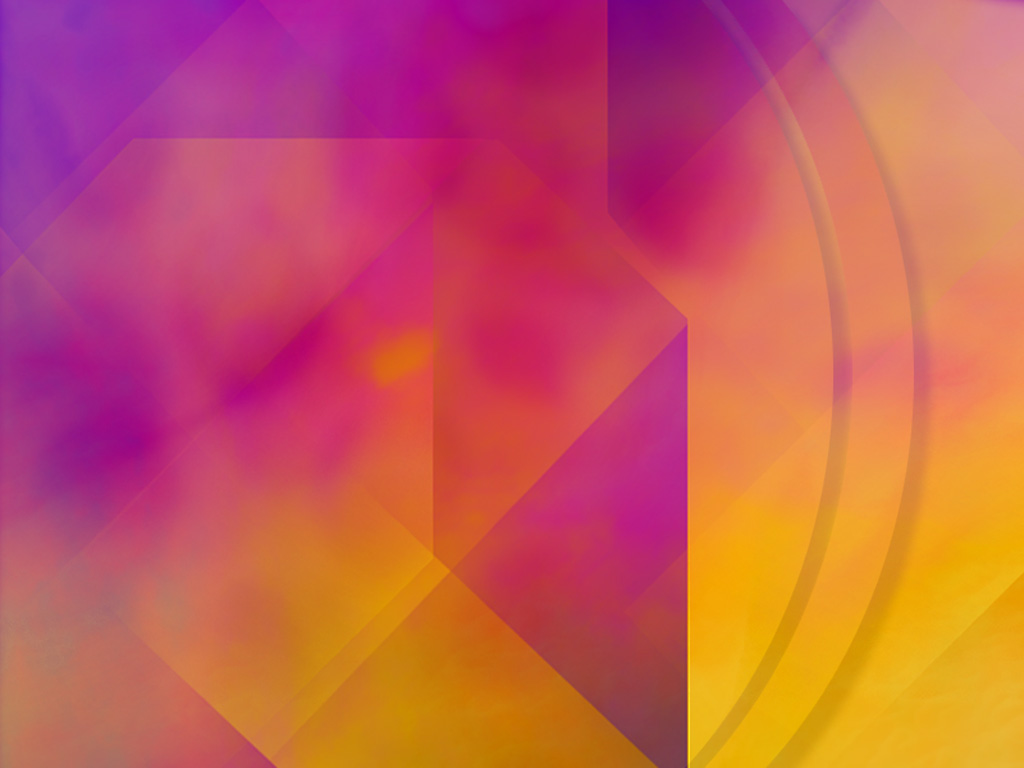